"Развитие предпринимательских навыков женщин с инвалидностью"
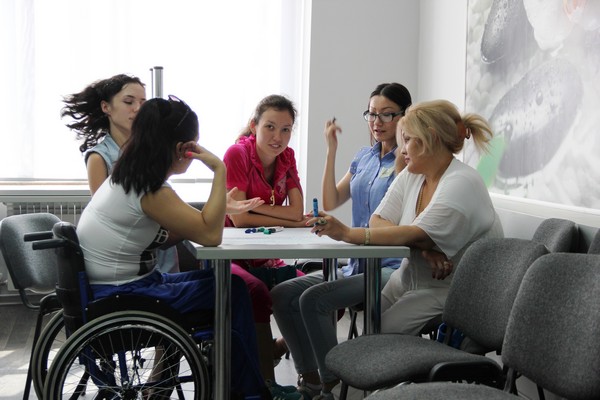 Общественное объединение 
«Ассоциация женщин с инвалидностью «ШЫРАК»
10-11 ноября, г. Астана
Общественное объединение «Ассоциация женщин с инвалидностью «ШЫРАК»
Миссия: Защита прав и интересов женщин с особыми потребностями, содействие созданию общества равных возможностей
Программы:
Развитие лидерства среди женщин с особыми потребностями
Организация стажировок
Содействие трудоустройству женщин с особыми потребностями
Данные по женщинам с особыми потребностямив Республике Казахстан
В Республике Казахстан 700 000 людей с особыми потребностями
Из них: 50 % - женщины и девочки с особыми потребностями
Женщины с особыми потребностями испытывают двойную дискриминацию как по признаку пола, так и по инвалидности
«Изучение и оценка наличия условий и ниш потенциального трудоустройства и предпринимательства для женщин с инвалидностью в Казахстане», 2015 г.
Заказчик: ОО «Ассоциация женщин с инвалидностью «Шырак при поддержке АО «Даму»
Исполнитель: Центр Изучения Общественного Мнения (ЦИОМ)
География: гг. Астана, Алматы, 14 регионов РК
Респонденты: женщины с особыми потребностями (300), экспертное сообщество (20), потенциальные работодатели (75)
Пилотный проект
«Оказание комплексной поддержки женщинам с особыми потребностями с целью их подготовки к ведению предпринимательской деятельности или трудоустройства»
 Финансирование: АО «Фонд развития предпринимательства «Даму» (2016 г.)
 Фокусная группа: женщины с особыми потребностями
 География: 16 регионов РК
 Разработан по результатам исследования
Причины неэффективного трудоустройства и занятости
На что нацелен проект
Особые подходы пилотного проекта
Внедрение инновационных методов в обеспечении занятости лиц с особыми потребностями
Вовлечение работодателей
Создание толерантной среды
Создание условий транзитного периода
Деятельность по проекту
Обучающий курс для женщин с особыми потребностями с целью преодоления внутренних барьеров и развития лидерских качеств и создание транзитного периода:
 Курсы по повышению уверенности в себе, преодоление самоизоляции и иждивенчества; лидерства, эффективной коммуникации; обучение устойчивости к стрессам при ведении предпринимательской деятельности.
 создание системы бизнес-коучинга , организации стажировок на рабочих местах и оказание консультационных услуг
Деятельность по проекту
Обучающие курсы по профессиональной подготовке / переподготовке женщин с особыми потребностями по востребованным и адаптированным специальностям (по результатам исследования):

 Бухгалтерский учет на предприятии;
 Работа оператора call-центра ;
 Работа офис-менеджера;
 Швейное дело и ремонт одежды
 Основы разработки бизнес-планов.
Деятельность по проекту
Поддержка работодателей ЖсОП:

Оказание консультационных услуг работодателям по вопросам:
 законодательства в сфере трудовых отношений в отношении ЖсОП; 
 требований по оборудованию рабочего места для лиц с различными видами инвалидности; 
 этики и терминологии в отношении различных категорий ЖсОП;
 вовлечение рекрутинговых агенств и интернет-ресурсов по интеграции ЖсОП в систему поиска соискателей и работодателей;
 учреждение премии лучшему работодателю в области трудоустройства ЖсОП.
Деятельность по проекту
Создание диалоговой площадки с предпринимателями и потенциальными работодателями и проведение информационных мероприятий по преодолению негативных стереотипов общества в отношении ЖсОП и их трудоустройства:
 ток-шоу на тему преодоления стереотипов и предубеждений в отношении инвалидности на одном из телевизионных каналов .
 размещение не менее 3 статей в газетных изданиях и интернет-ресурсах с историями успеха о трудоустройстве и предпринимательстве ЛсОП;
5 видеороликов на тему «Я могу!» для медиа-каналов – сайтов, интернет-ресурсов;
 не менее 3 пресс-туров по итогам реализации Проекта по местам трудоустроенных участниц, в том числе тех, кто организовал свой бизнес.
Спасибо за внимание!



www.shyrak.kz